FIG. 1 A Chinese leader officiating in Sun Yee On investment in 1993.
Source: Next Magazine 27 August 1993.
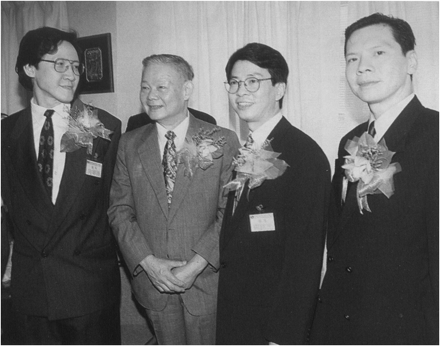 Br J Criminol, Volume 50, Issue 5, September 2010, Pages 851–872, https://doi.org/10.1093/bjc/azq022
The content of this slide may be subject to copyright: please see the slide notes for details.
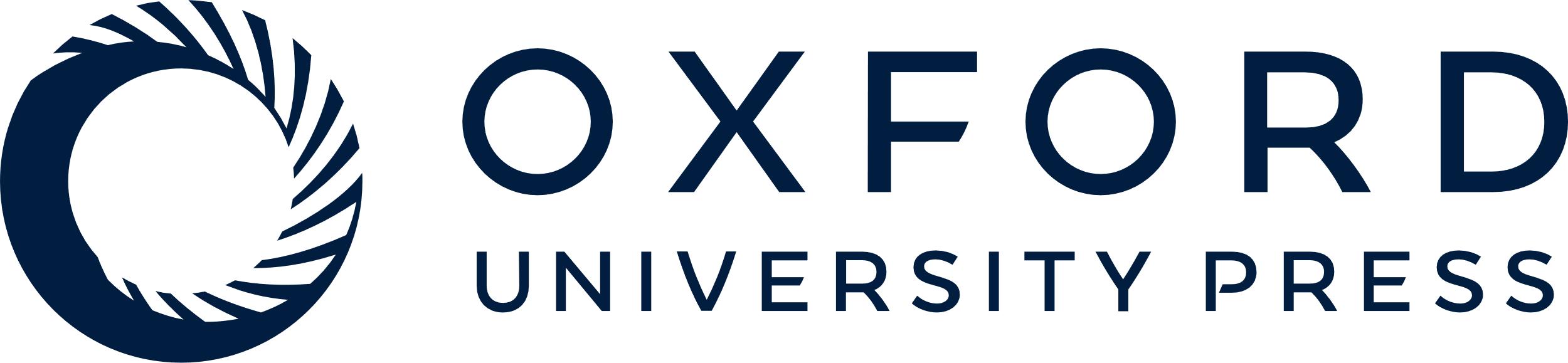 [Speaker Notes: FIG. 1 A Chinese leader officiating in Sun Yee On investment in 1993.
Source: Next Magazine 27 August 1993.


Unless provided in the caption above, the following copyright applies to the content of this slide: © The Author 2010. Published by Oxford University Press on behalf of the Centre for Crime and Justice Studies (ISTD). All rights reserved. For permissions, please e-mail: journals.permissions@oxfordjournals.org]
FIG. 2 Share price movement of CPH in 1999.
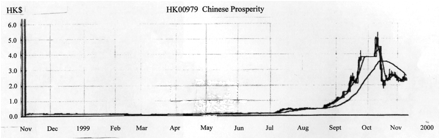 Br J Criminol, Volume 50, Issue 5, September 2010, Pages 851–872, https://doi.org/10.1093/bjc/azq022
The content of this slide may be subject to copyright: please see the slide notes for details.
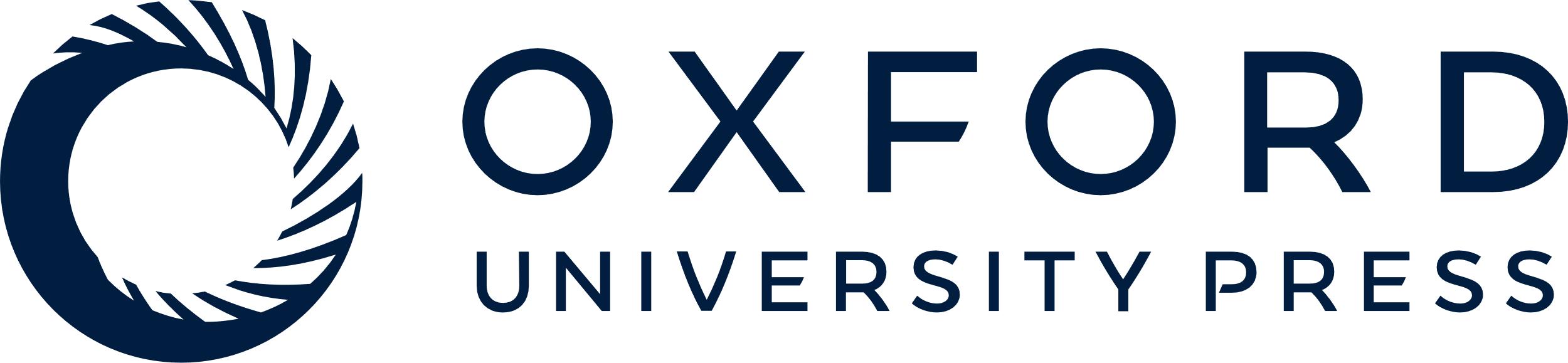 [Speaker Notes: FIG. 2 Share price movement of CPH in 1999.


Unless provided in the caption above, the following copyright applies to the content of this slide: © The Author 2010. Published by Oxford University Press on behalf of the Centre for Crime and Justice Studies (ISTD). All rights reserved. For permissions, please e-mail: journals.permissions@oxfordjournals.org]
FIG. 3 Dimensions of social capital in triad organized crime.
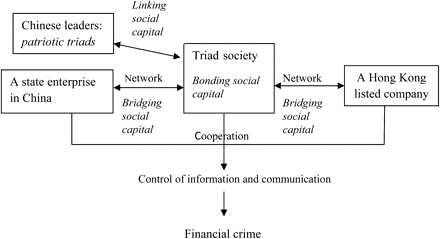 Br J Criminol, Volume 50, Issue 5, September 2010, Pages 851–872, https://doi.org/10.1093/bjc/azq022
The content of this slide may be subject to copyright: please see the slide notes for details.
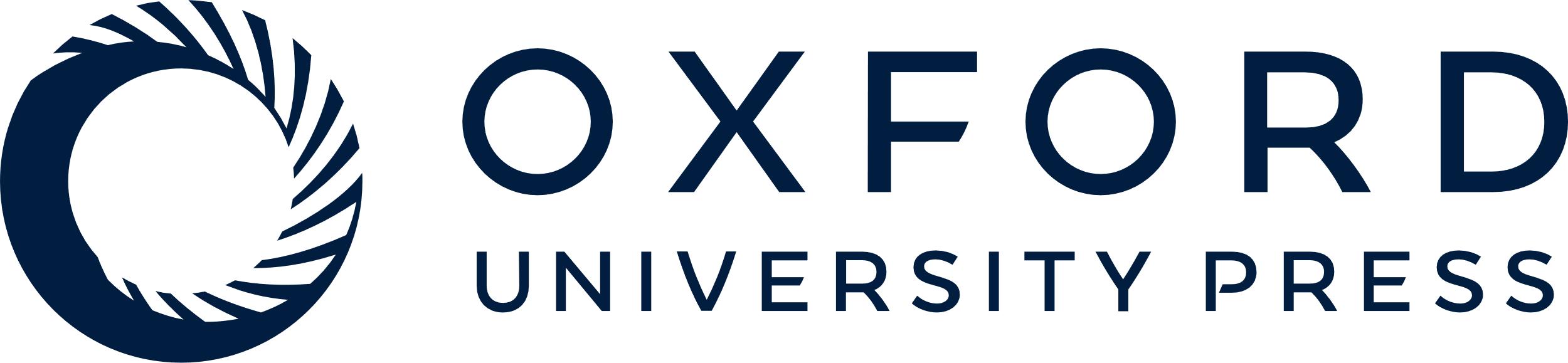 [Speaker Notes: FIG. 3 Dimensions of social capital in triad organized crime.


Unless provided in the caption above, the following copyright applies to the content of this slide: © The Author 2010. Published by Oxford University Press on behalf of the Centre for Crime and Justice Studies (ISTD). All rights reserved. For permissions, please e-mail: journals.permissions@oxfordjournals.org]